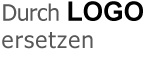 Firmenname
Straße
PLZ Ort
Produkte und Dienstleistungen
Name des Empfängers
Hier können Sie Ihre Zielsetzung einfügen.
Website
E-Mail
Sie können diese klar strukturierte, professionelle Broschüre wie vorliegend verwenden oder auch auf einfache Weise anpassen.
Auf der nächsten Seite finden Sie einige Tipps (wie diesen), um Ihnen den Einstieg zu erleichtern.
Straße
PLZ Ort
Firmenname
Tel. [Telefon]
Fax [Fax]
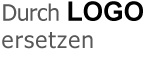 [Speaker Notes: Wenn Sie diese Broschüre ändern möchten, ersetzen Sie den Beispielinhalt durch Ihre eigenen Inhalte. Wenn Sie lieber ohne Vorgaben starten möchten, klicken Sie auf der Registerkarte "Start" auf die Schaltfläche "Neue Folie", um eine neue Seite einzufügen. Geben Sie nun Ihren Text und Bilder in die leeren Platzhalter ein. Wenn Sie das Logo in Ihr eigenes Logo ändern möchten, wählen Sie das Bild "Durch LOGO ersetzen" aus, und wählen dann auf der Registerkarte "Format" unter "Bildtools" die Option "Bild ändern" aus.

Haben Sie bemerkt, dass bereits Markierungen für die Faltung vorhanden sind? Sie sind kaum sichtbar. Wenn sie jedoch nicht in Ihrer Broschüre vorhanden sein sollen, wählen Sie sie aus, und löschen Sie sie dann, bevor Sie drucken.]
Glauben Sie, dass ein Dokument, das so gut aussieht, schwierig zu formatieren ist? Falsch!
Konzentrieren Sie sich auf Ihre Stärken
"Ihr Unternehmen ist Spitze. Wer möchte ohne Sie leben?"
Cleverer Kunde
Die Platzhalter in dieser Broschüre wurden bereits für Sie formatiert. Außerdem gibt es einige Tipps, um Ihnen den Einstieg zu erleichtern. 
Wenn Sie dem Text Aufzählungszeichen hinzufügen oder diese aus ihm entfernen möchten, verwenden Sie einfach die Schaltfläche "Aufzählungszeichen" auf der Registerkarte "Start".
"Wir empfehlen Ihr Unternehmen ohne Einschränkung, weil Sie fantastisch sind!"
Ein weiterer zufriedener Kunde
Schlüsselangebote
Anpassen ohne großen Zeitaufwand
Was sollte in einer Broschüre wie dieser enthalten sein?
Wenn Sie Fotos ersetzen möchten, wählen Sie ein Bild aus und löschen es dann. Verwenden Sie dann das Symbol "Bild einfügen" im Platzhalter, um ein eigenes Bild einzufügen.
Schüchternheit ist fehl am Platz! Beschreiben Sie, wie großartig Ihr Unternehmen ist. Führen Sie hier wichtige Aspekte Ihrer Tätigkeit auf, oder fassen Sie diese zusammen.
Hier können Sie auch Ihren "Elevator Pitch" unterbringen. Wenn Sie Ihr Gegenüber in wenigen Sekunden von Ihren Produkten oder Dienstleistungen überzeugen müssten, was würden Sie sagen?
Natürlich könnten Sie noch stundenlang die Vorteile Ihres Unternehmens aufzählen. (Und Sie sind ja auch großartig!)
Jetzt zählen jedoch knappe und präzise Informationen, z. B. eine Zusammenfassung der Wettbewerbsvorteile auf der linken Seite und eine kurze Erfolgsgeschichte hier in der Mitte.
Die rechte Seite eignet sich perfekt für die Empfehlungen begeisterter Kunden sowie eine Liste der wichtigsten Produkte oder Dienstleistungen.
[Speaker Notes: Wenn Sie diese Broschüre ändern möchten, ersetzen Sie den Beispielinhalt durch Ihre eigenen Inhalte. Wenn Sie lieber ohne Vorgaben starten möchten, klicken Sie auf der Registerkarte "Start" auf die Schaltfläche "Neue Folie", um eine neue Seite einzufügen. Geben Sie nun Ihren Text und Bilder in die leeren Platzhalter ein. Wenn Sie das Logo in Ihr eigenes Logo ändern möchten, wählen Sie das Bild "Durch LOGO ersetzen" aus, und wählen dann auf der Registerkarte "Format" unter "Bildtools" die Option "Bild ändern" aus.

Haben Sie bemerkt, dass bereits Markierungen für die Faltung vorhanden sind? Sie sind kaum sichtbar. Wenn sie jedoch nicht in Ihrer Broschüre vorhanden sein sollen, wählen Sie sie aus, und löschen Sie sie dann, bevor Sie drucken.]